Конвенция  о правах ребёнка
вступила в силу для России 15.09.1990 г.
Степанова Н.Ф. , учитель истории и обществознания
МБОУ Шумячская   СОШ им. В.Ф. Алешина
Цели урока:
 - Рассказать о важном международном документе о правах ребенка- Конвенции о правах ребенка
 - Познакомить учащихся с отдельными статьями Конвенции…
 - Воспитывать у ребят уважение к закону, учить уважать права других людей.
"Детству следует оказывать величайшее уважение"Ювенал
Конвенция о правах ребёнка-международный правовой акт, закрепляющий права и свободы человеческого существа от рождения до 18 лет.
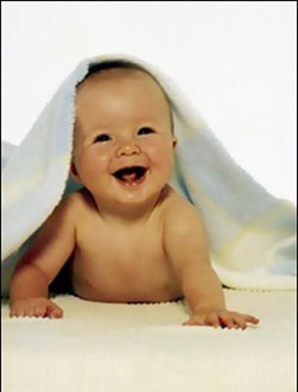 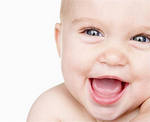 Статья 1
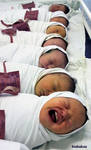 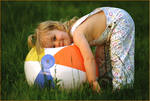 … ребёнком  является каждое  человеческое существо до достижения 18-летнего возраста…
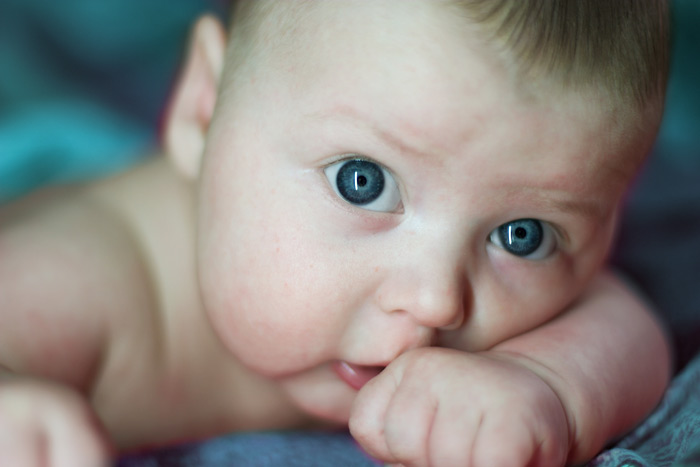 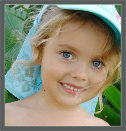 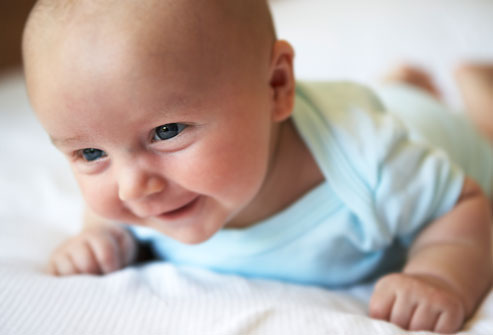 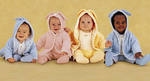 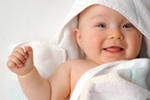 Статья 6
Каждый ребёнок имеет  неотъемлемое право на жизнь.
Статья 7
Ребёнок имеет право на имя и на  приобретение  гражданства.
Статья 7
Ребёнок  имеет право знать своих родителей и право  на их заботу.
Статья 14
Ребёнок имеет  право на свободу мысли, совести  и религии.
Статья 28
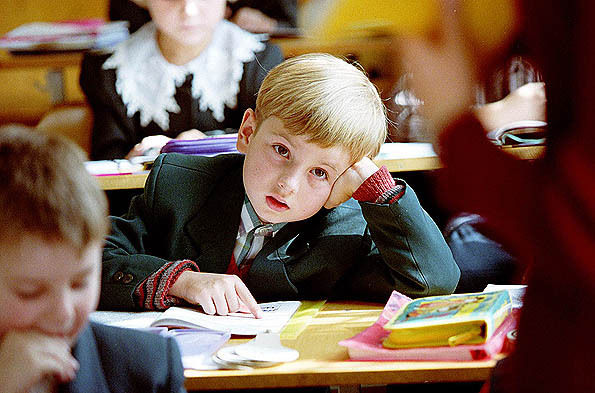 Ребёнок имеет право на образование.
Статья 30
Ребёнок имеет право пользоваться своей культурой, исповедовать свою религию и исполнять её обряды, а также пользоваться родным языком.
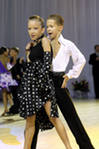 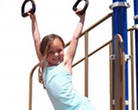 Статья  31
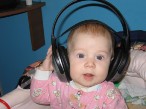 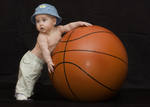 Ребёнок имеет право на отдых и досуг, право участвовать в играх и развлекательных мероприятиях, соответствующих его возрасту, и свободно участвовать в культурной жизни и заниматься искусством.
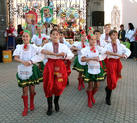 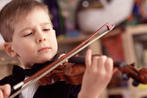 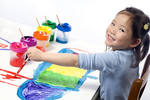 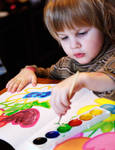 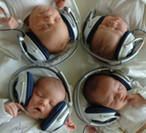 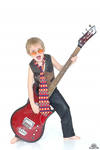 Статья  33
Государство должно сделать все возможное, чтобы уберечь детей от незаконного употребления наркотиков и психотропных веществ, не допустить использования детей в производстве и торговле наркотиками
Статья  34
Государство обеспечивает, чтобы ни один ребенок не подвергался пыткам, жестокому обращению, незаконному аресту и лишению свободы.
Статья 36
Конвенция  защищает ребёнка от всех форм эксплуатации.
Статья  38
Государство принимает все возможные меры для обеспечения того, чтобы лица, не достигшие 15-летнего возраста, не принимали прямого участия в военных действиях
Защищая свои права, не нарушайте права других !